Contención Emocional
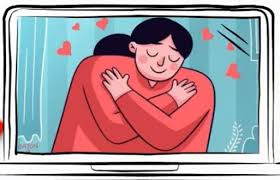 Departamento Orientación-Liceo Bicentenario Óscar Castro Zúñiga
Es un proceso donde un individuo, logra a través de la confianza, el objetivo de tranquilizar  a una persona que se encuentra afectada por una fuerte crisis emocional
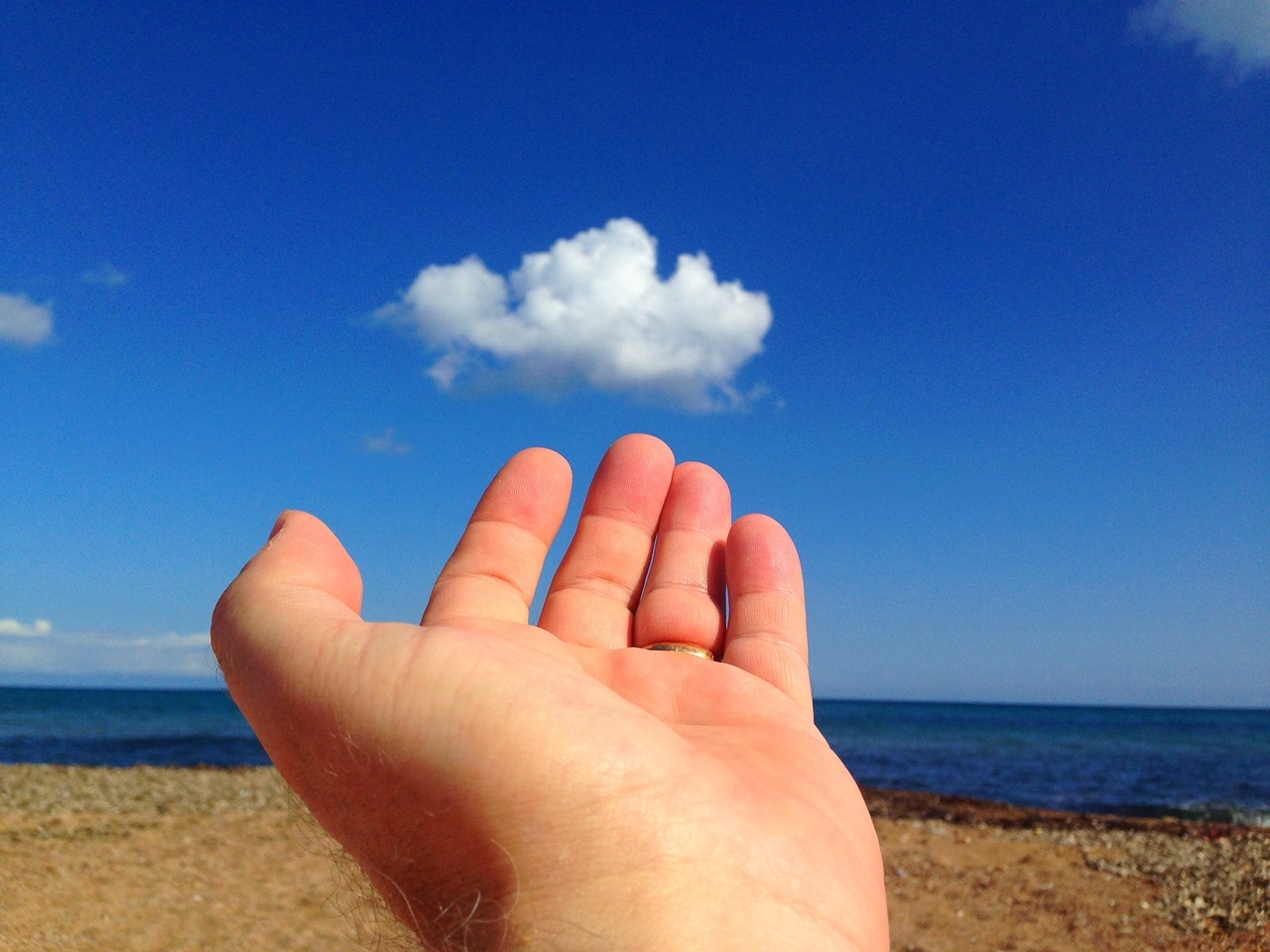 Departamento Orientación-Liceo Bicentenario Óscar Castro Zúñiga
Crisis
Un cambio drástico en un tiempo reducido que rompe el equilibrio que se había alcanzado generando sentimientos de desarmonía y caos
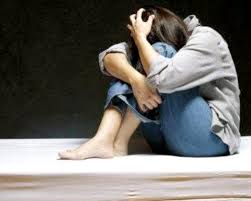 Departamento Orientación-Liceo Bicentenario Óscar Castro Zúñiga
Estamos atravesando una crisis sanitaria producto de la pandemia del COVID19
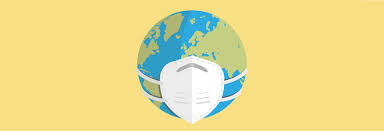 Donde es normal sentir desbordes emocionales o bajos niveles de energía y motivación
Departamento Orientación-Liceo Bicentenario Óscar Castro Zúñiga
La contención emocional se vuelve fundamental para enfrentar los desórdenes emocionales y para ayudar a otras personas
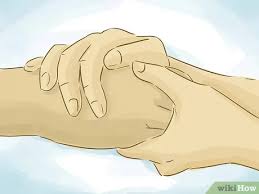 Departamento Orientación-Liceo Bicentenario Óscar Castro Zúñiga
Empatía
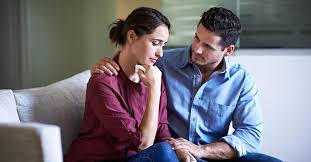 La capacidad de validar la experiencia de otras personas escuchando genuinamente su petición de ayuda y disponiéndonos a apoyar a quién lo solicita

Habilitando un espacio de escucha ayuda y contención
Departamento Orientación-Liceo Bicentenario Óscar Castro Zúñiga
La comunicación y la asertividad permiten practicar la empatía y la contención
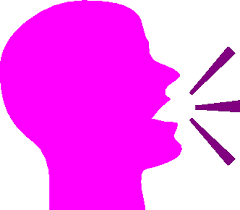 Podemos generar lazos de confianza y seguridad, expresando nuestros pensamientos y sentimientos de forma correcta

Fomentando una comunicación equilibrada
Departamento Orientación-Liceo Bicentenario Óscar Castro Zúñiga
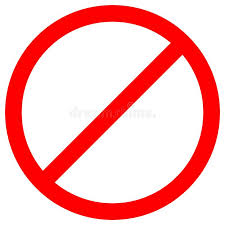 No se trata de imponer u obligar a las personas a recibir ayuda sino de ofrecer un espacio  de expresión para sanar emocionalmente
Departamento Orientación-Liceo Bicentenario Óscar Castro Zúñiga
En la mayoría de los casos las personas sólo queremos ser escuchadas ya que el decir lo que sentimos podemos expresar de mejor forma lo que nos esta sucediendo
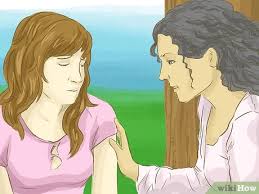 Departamento Orientación-Liceo Bicentenario Óscar Castro Zúñiga
En la vida cotidiana todos tenemos la posibilidad de contener a quien lo requiera.

El simple hecho de estar en la disposición de escuchar con atención lo que la otra persona nos quiere transmitir sin juzgar, sin prejuicios ni ideas preconcebida,  con el corazón abierto frente a ella, nos permitirá contener
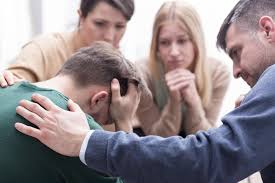 Departamento Orientación-Liceo Bicentenario Óscar Castro Zúñiga
Te invitamos a contener a quienes lo requieren, ya que de esa formas estarás contribuyendo al bienestar emocional de las personas
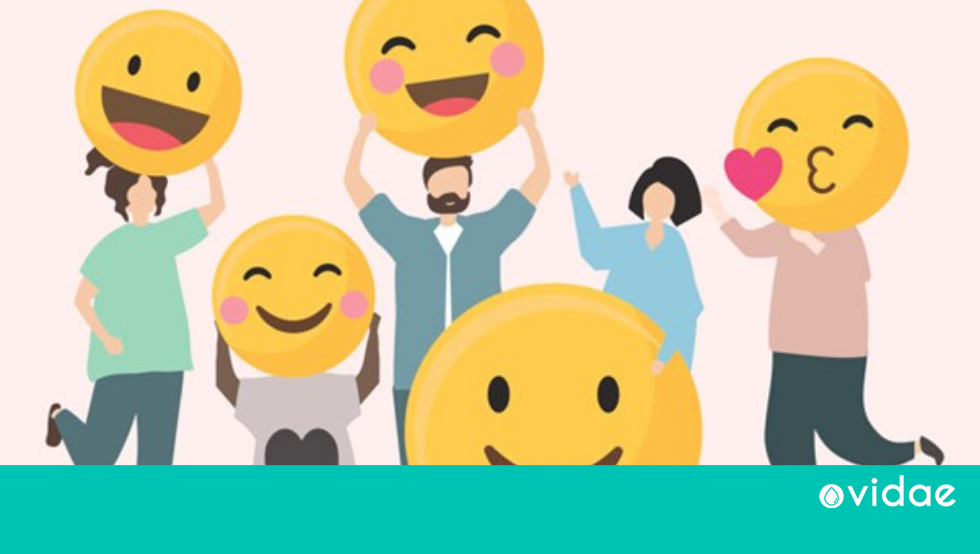 Departamento Orientación-Liceo Bicentenario Óscar Castro Zúñiga
Estimados estudiantes:
Te invitamos a reflexionar respecto de lo leído y contestar las siguientes preguntas:


¿Cómo se reconoce una situación de crisis?

¿Qué podemos hacer como jóvenes para ayudar o contener a otros/as en situaciones inesperadas o de crisis?


¿Tienes alguna situación emergente que te preocupe?

Escribe tus pensamientos, ansiedades, sentimientos y/o preocupaciones que se manifiestan en este retorno  a clases.
Departamento Orientación-Liceo Bicentenario Óscar Castro Zúñiga